Пошаговый алгоритм разработки высоконагруженной системы
Олег Бунин
oleg.bunin@ontico.ru
Вспомним инструменты, которые мы будем использовать
Подготовка
2
Инструмент  #1
Сервисно-ориентированная архитектура
3
Инструмент  #2
Вертикальное масштабирование
4
Инструмент  #3
Горизонтальное масштабирование:
Не храним состояние;
Отсутствие общих узлов;
5
Инструмент  #4
Отложенные вычисления
6
Инструмент  #5
Асинхронная обработка
7
Инструмент  #6
Использование толстого клиента
8
Инструмент  #7
Кеширование
9
Инструмент  #8
Функциональное разделение
10
Инструмент  #9
Шардинг
11
Инструмент  #10
Виртуальные шарды
12
Инструмент  #11
Центральный диспетчер
13
Инструмент  #12
Репликация
14
Инструмент  #13
Партиционирование
15
Инструмент  #14
Денормализация
16
Инструмент  #15
Введение избыточности
17
Инструмент  #16
Параллельное выполнение
18
Опишем бизнес-логику будущей системы, включая потенциальные пути развития системы
Алгоритм, ШАГ ПЕРВЫЙ
19
Посчитаем объёмы хранимых данных и скорость их приращения. Выбираем критический путь – хранение, запись или чтение данных?
Алгоритм, ШАГ Второй
20
Определить допустимую деградацию функций системы
Алгоритм, ШАГ ТРЕТИЙ
21
Построим схему движения данных и примем решение, какие из особенностей проектируемой системы мы будем использовать
Алгоритм, ШАГ ЧЕТВЕРТЫЙ
22
Проектируем схему хранения данных
Алгоритм, ШАГ ПЯТЫЙ
23
Ломаем систему и смотрим, что у нас получится
АЛГОРИТМ, ШАГ ШЕСТОЙ
24
Примеры
Спроектируем систему хранения пользователей на сайте знакомств
ПРОФИЛИ НА САЙТЕ ЗНАКОМСТВ
26
Сайт знакомств, профили / #1
Пользователь заполняет анкету;
Получает логин пароль для доступа к своему личному кабинету;
Пользователи могут смотреть профили друг друга;
27
Сайт знакомств, профили / #2
Пользователей 200 миллионов;
Каждая анкета занимает 10 килобайт, то есть всего 2 000 гигабайт;
Хитов в день 5 миллиардов;
28
Сайт знакомств, профили / #3
Деградация недопустима;
29
Сайт знакомств, профили / #4
Данные часто читаются, но редко меняются;
Все анкеты примерно одного размера;
У анкеты есть уникальный идентификатор;
Нет ярко выраженных лидеров;
30
Сайт знакомств, профили / #5
Проектируем схему хранения данных
31
Сайт знакомств, профили / #5
Репликация?
Вообще 140к чтений в секунду
32
Сайт знакомств, профили / #5
Шардирование?
По какому ключу? Диспетчер?
33
Сайт знакомств, профили / #6
Виртуальные шарды
34
Сайт знакомств, профили / #6
Сгорает диск?
35
Сайт знакомств, пользователи / #6
Репликация
36
Сайт знакомств, профили / результат
Разбиваем весь массив пользователей на виртуальные шарды;
Маппим виртуальные шарды на реальные шарды;
Внутри каждого шарда реплицируем информацию для отказоустойчивости
37
Большая и длинная лента новостей крупного СМИ
НОВОСТНОЙ САЙТ
38
Новости / #1
Пользователь читает свежие новости;
Пользователь читает архивные новости;
Редактор публикует новости;
39
Новости / #2
Каждая новость примерно 10 килобайт;
Мы вечно храним архив с даты основания СМИ – 2000 год;
В день публикуется около 10 тысяч различных региональных и федеральных новостей;
Итого в год 3 миллиона 500 тысяч новостей, в год 35 гигабайт, за 20 лет – 700 гигабайт; 
Это крупнейшее СМИ, посещаемость – 10 миллионов человек в сутки;
40
Новости / #3
Деградация недопустима;
41
Новости / #4
Количество чтений на несколько порядков превышает количество записей;
99% запросов касаются последнего дня;
99,99% запросов касаются последней недели.
42
Новости / #5
Проектируем схему хранения данных
43
Новости / #5
Партиционирование
По какому принципу?
44
Новости / #5
Как переносить данные из горячей БД в архив?
45
Новости / #5
Не надо ничего переносить! Вводим избыточность!
46
Новости / #5
Очень много запросов к горячим новостям!
Что делать?
47
Новости / #5
Кеширование!
48
Новости / результат
Кеширование для горячих новостей;
Партиционирование новостей по дате – последние новости в быстрой таблице;
Избыточное хранение новостей – новость пишется сразу и в горячую таблицу и в архивную, горячая раз в какое-то время чистится;
49
Просмотр френдлента в блогах
ПРОСМОТР ФРЕНДЛЕНТЫ
50
Просмотр френдленты / #1
У пользователя может быть сколько угодно друзей;
Френдленту храним бесконечно долго;
51
Просмотр френдленты / #2
В среднем у пользователя 100 друзей;
Каждый пользователь в среднем пишет 3 поста в день;
Каждый пост занимаем около 1 килобайта;
Пользователей – 10 миллионов в сутки, но каждый пользователь делает 100 хитов. Итого – миллиард запросов к френдленте в сутки;
В сутки генерируется 30 миллионов постов, 10 миллиардов записей в год;
52
Просмотр френдленты / #3
Допустимо, что пользователь увидит запись своего друга не моментально, а с небольшой задержкой;
Допустимо, что порядок записей не будет строго совпадать с хронологическим;
53
Просмотр френдленты / #4
99% запросов приходятся на голову френдленты;
У нас есть пользователи, которые в друзьях у миллионов пользователей;
54
Просмотр френдленты / #5
Проектируем схему хранения данных
55
Просмотр френдленты / #5
Избыточность?
Каждому пользователю свой список записей в его френдленте? Это же очень много – один триллион записей за год!
56
Просмотр френдленты / #5
Храним для каждого пользователя ленту идентификаторов постов!
57
Просмотр френдленты / #5
Шардирование?
Чего? По какому принципу?
58
Просмотр френдленты / #5
Пользователь и его посты лежат рядом
Сделайте составной идентификатор поста, пусть в него входит идентификатор пользователя
59
Просмотр френдленты / #5
Достали список идентификаторов постов
Как собрать ленту?
60
Просмотр френдленты / #5
Толстый клиент!
61
Просмотр френдленты / #5
Если вы круты, то можете попробовать
Параллельные вычисления
62
Просмотр френдленты / результаты
Пользователи шардируются, рядом с пользователями лежат его посты и его френдлента;
В френдленте пользователя уже записаны идентификаторы постов его друзей в порядке, близком к хронологическому;
В идентификатор поста зашит ID пользователя, по которому мы быстро определяем шард и забираем с него текст поста;
За текстом поста у нас будет ходить JS-машина, работающая на клиенте.
63
Запись френдленты / #5
А как посты попадают в френдленту?
У нас ведь есть пользователи, которые в друзьях у миллионов?
64
Запись френдленты / #5
Используем очереди!
65
Алгоритм универсален!
И далее по аналогии
66
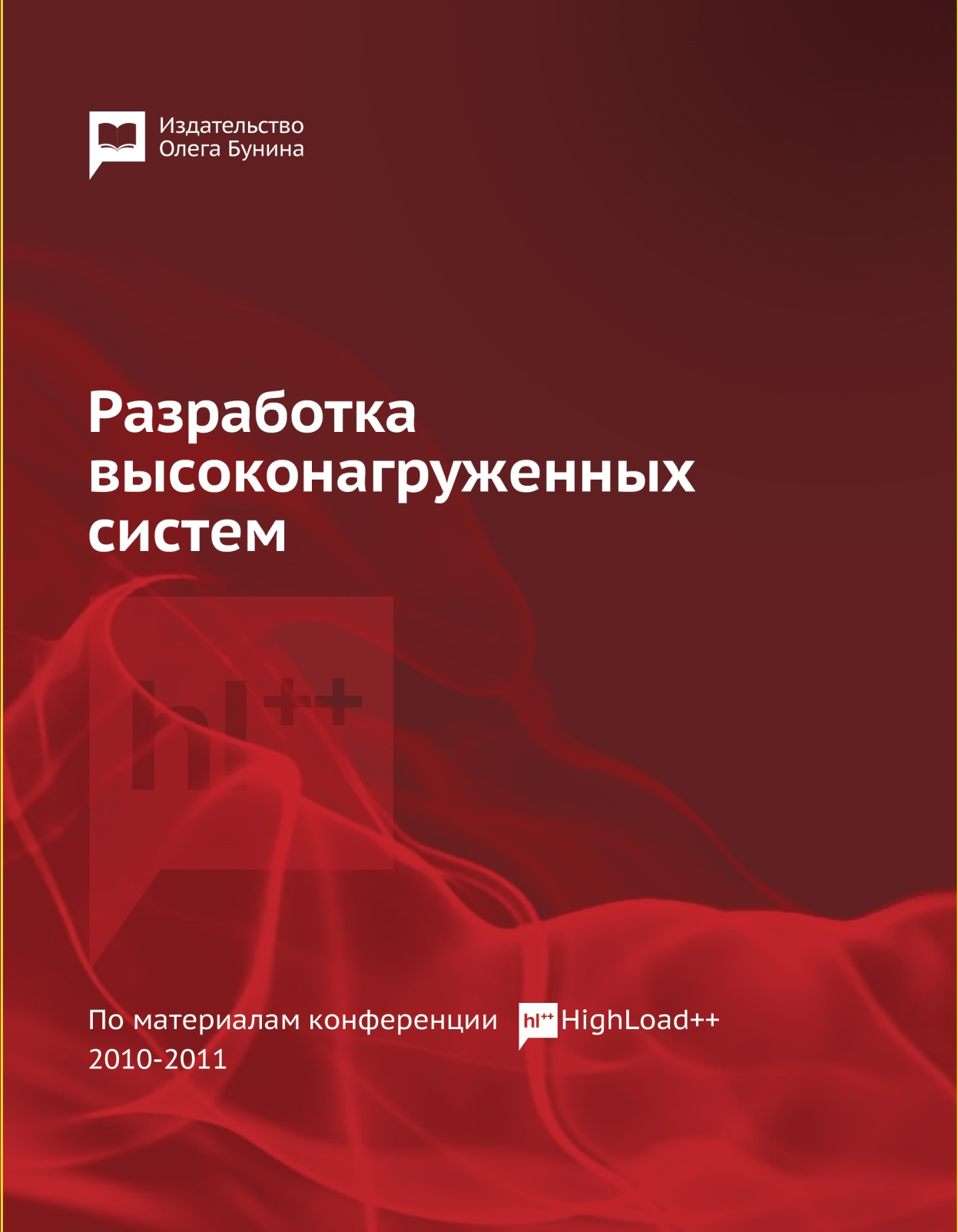 Хорошая новость!

Я привез книжки с тем, что я только что рассказал
67
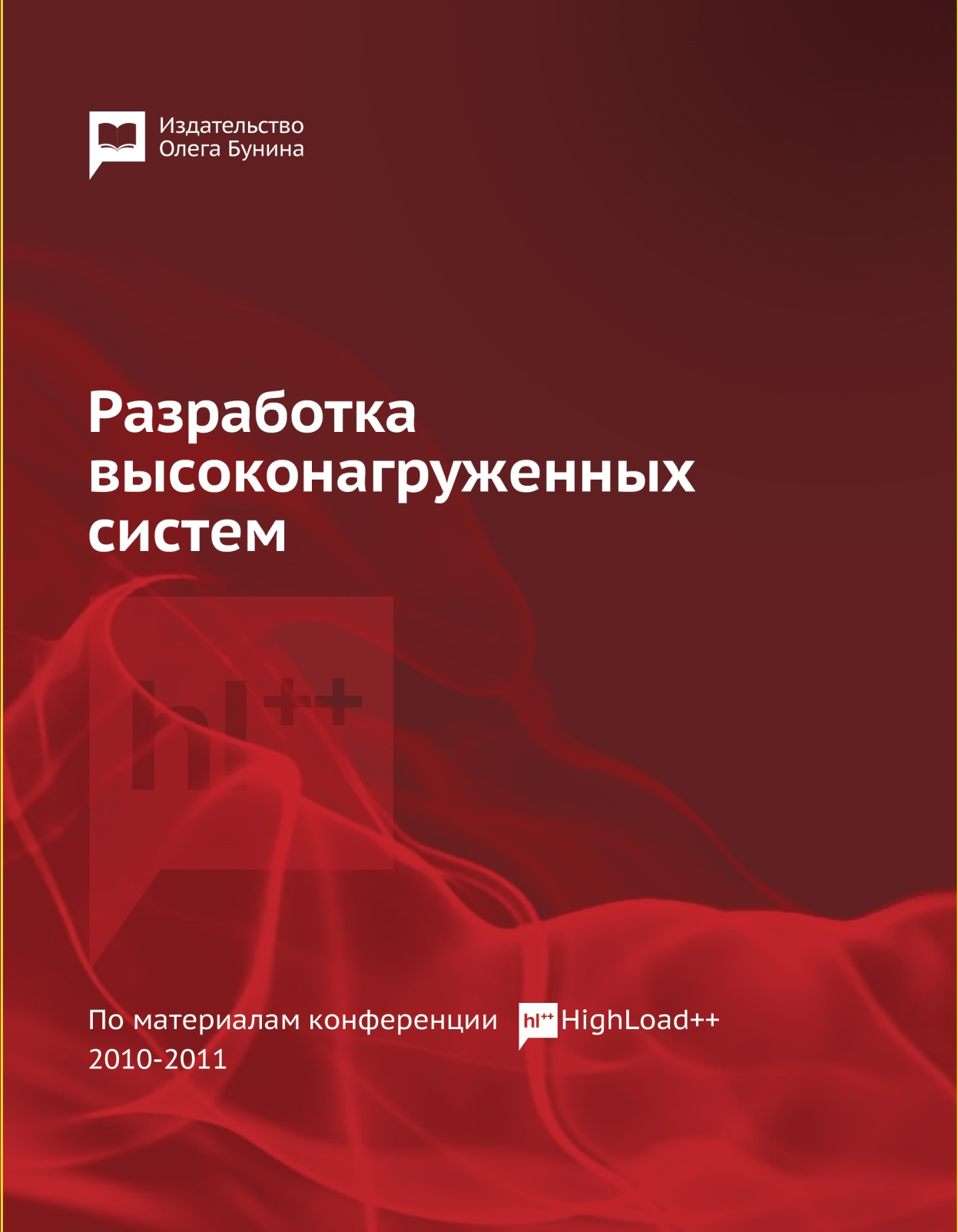 Плохая новость!

В мой чемоданчик влезло всего 16 штук :(
68
Вопросы?
oleg.bunin@ontico.ru